21st Century Skills
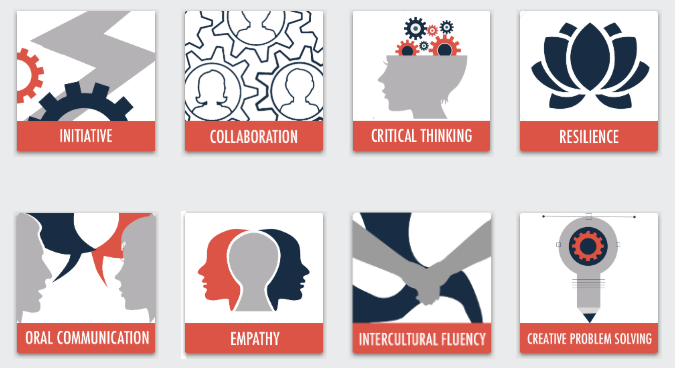 © 2020
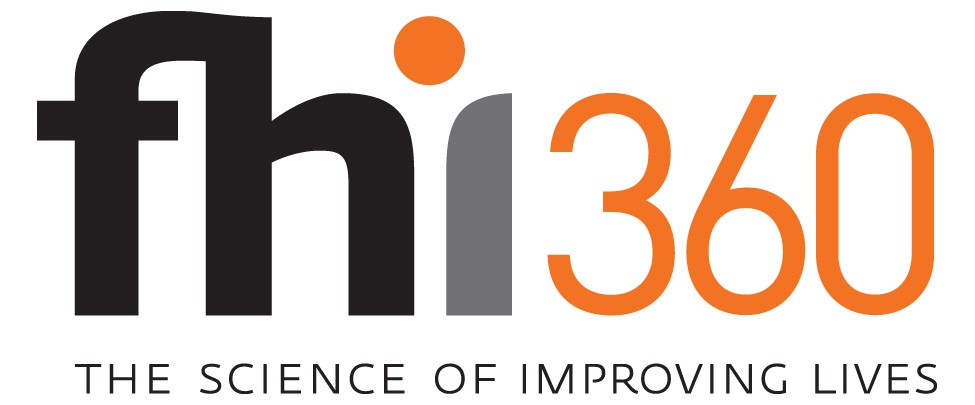 initiative Model
Sub-Competency 1: Lead Without a Title
	Motivating Others | Effective Leading | Sway Your Colleagues
Sub-Competency 2: Act as Catalyst
	Proactive | Growth Mindset | Petition
Sub-Competency 3: Demonstrate Self-Awareness
	Self-Awareness Exercises | Identifying Strengths & Weaknesses |             	Mind Mapping
Sub-Competency 4: Learn from Experience
	Mistakes | Celebrating Failure | Grit
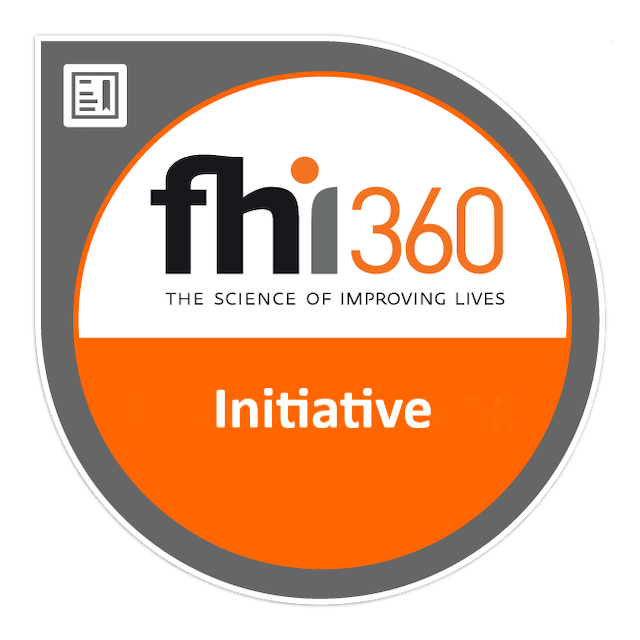 Motivating others
Sub-Competency 1: Lead Without a Title
What do you know about this man?
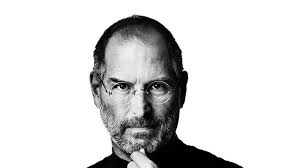 [Speaker Notes: Using a flipchart, record student responses about Steve Jobs. 
Prompts:
Who is he?
What did he accomplish?
How did he accomplish it?
How did he treat people?
What do you know about his leadership?]
Steve jobs leadership breakdown: how to motivate
[Speaker Notes: https://www.youtube.com/watch?v=dVLERJ5IdrA]
Think about a leader who has motivated you…
[Speaker Notes: Using a flipchart, record responses.
Discuss as a class.]
Leading without a title
[Speaker Notes: https://www.youtube.com/watch?v=u9IEeHqsTDs]
Effective leading
Sub-Competency 1: Lead Without a Title
How to be a leader & motivate others
Takeaway: What makes an effective leader?
[Speaker Notes: https://www.youtube.com/watch?v=urrYhnaKvy4]
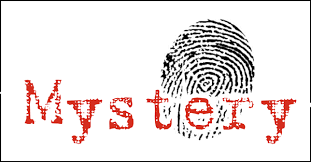 Murder mystery challenge
[Speaker Notes: The Facilitator should preview the “Murder Mystery Challenge” PDF guide. Make any modifications to suit your site.
Implement the activity with participants.
Suggested prompts:
What did effective leadership look like during this activity?
Who exhibited these qualities? How?
How did you feel during the activity?
How did you feel about the leadership during this activity?

Source: Education Design Lab (2020). Escape the Library. Retrieved from http://robincamille.com/jj/murder_mystery_challenge_editable.pdf.]
Sway your colleagues
Sub-Competency 1: Lead Without a Title
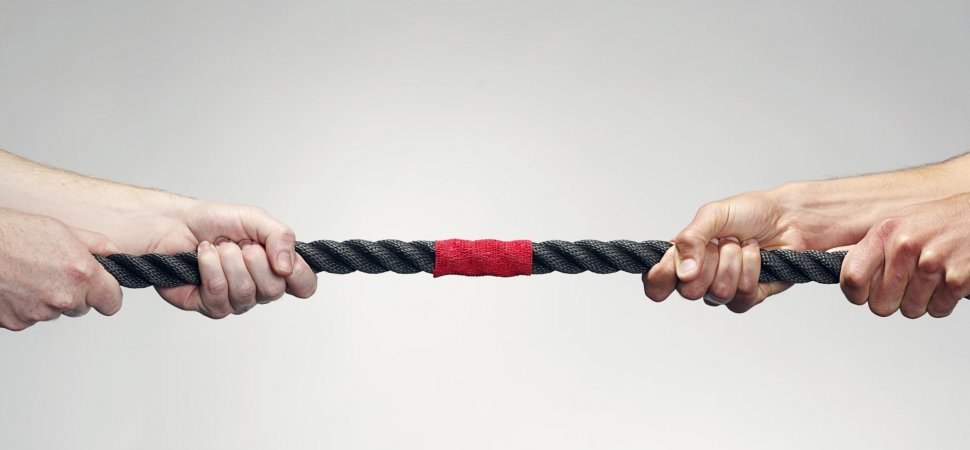 Sway your colleagues
[Speaker Notes: Distribute the “Sway Your Colleagues” PDF handout.
Have each participant complete the activity in the handout.
This activity will be used to assess competency for this unit. 

Source: Education Design Lab (2020). Sway Your Colleagues. Retrieved from https://ntyyvuebz51lkxul3puxw5nw-wpengine.netdna-ssl.com/wp-content/uploads/2018/04/Lead-without-Title_-Sway-your-Colleagues-1.pdf]
Thoughts and Reflections?